IBS “Mijn ondernemen”Leerjaar 2 - Periode 2
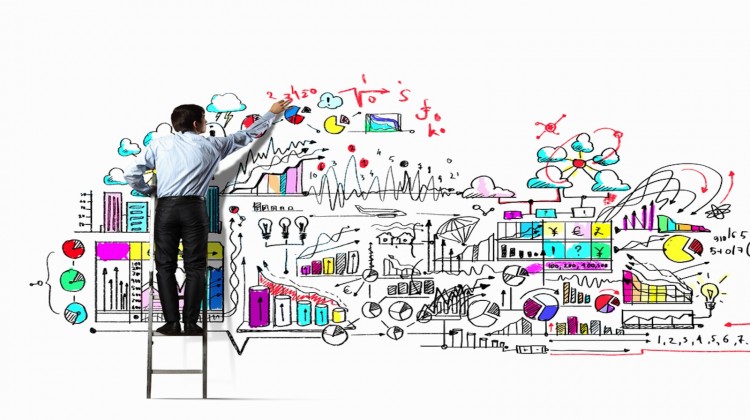 Deze periode
Durf anders te denken, durf kritisch te denken
 Van wens naar een waard creërende onderneming
 Ontwikkelen van de ‘Adviseur duurzame leefomgeving’ rollen
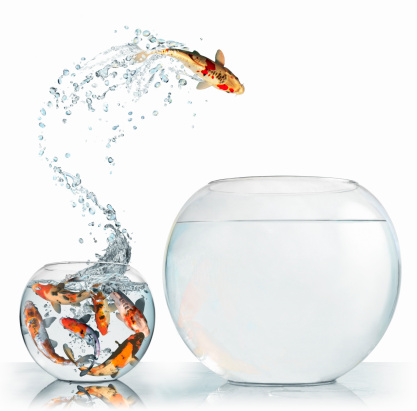 Deze periode
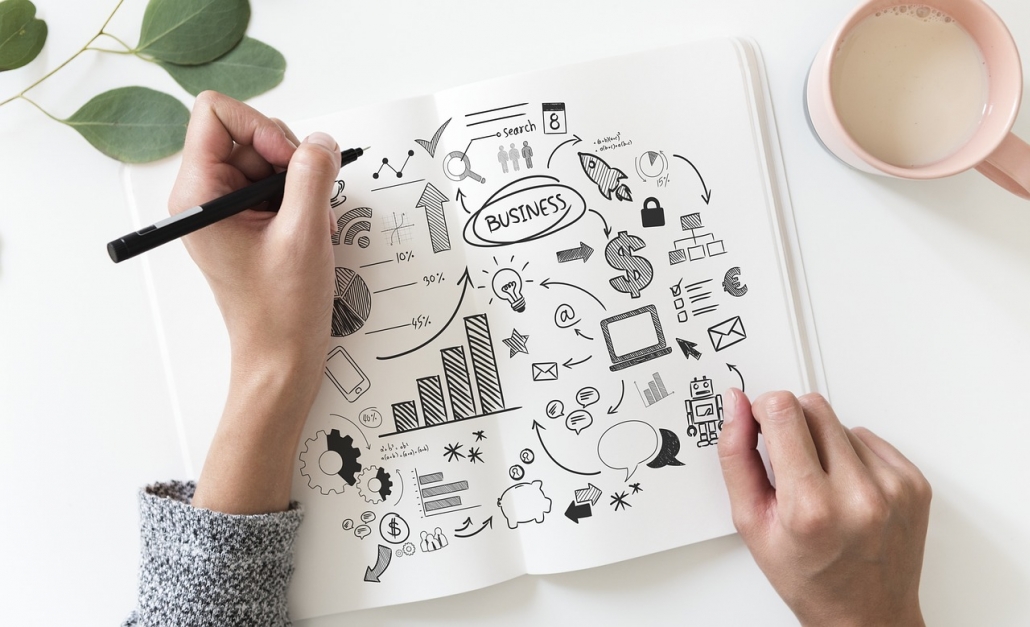 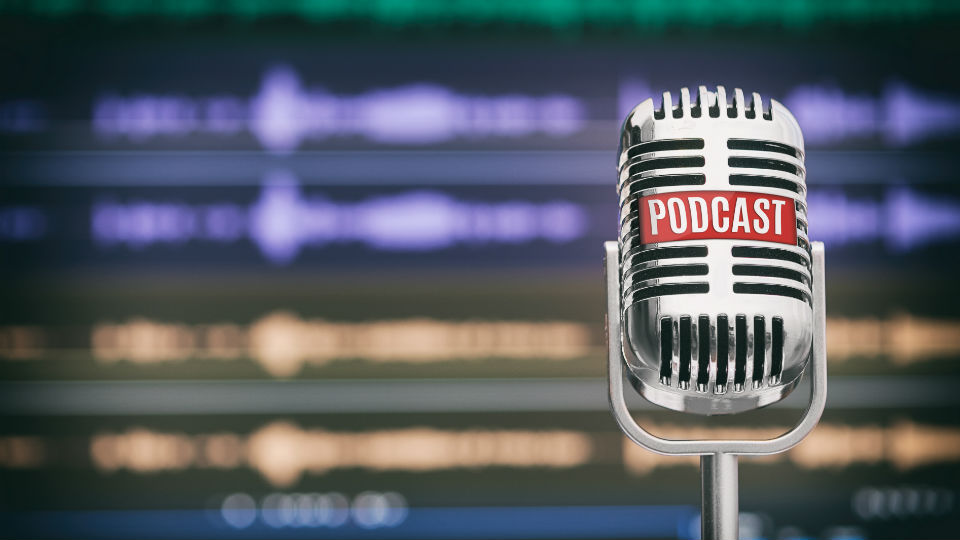 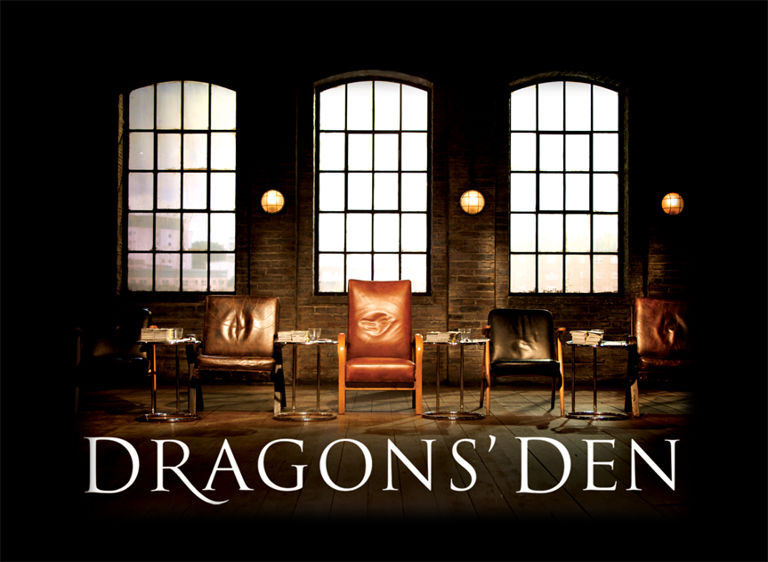 Deze periode
Toetsing
1. Kennistoets (individueel)2. Ondernemersverslag (groep)3. Podcast (individueel)
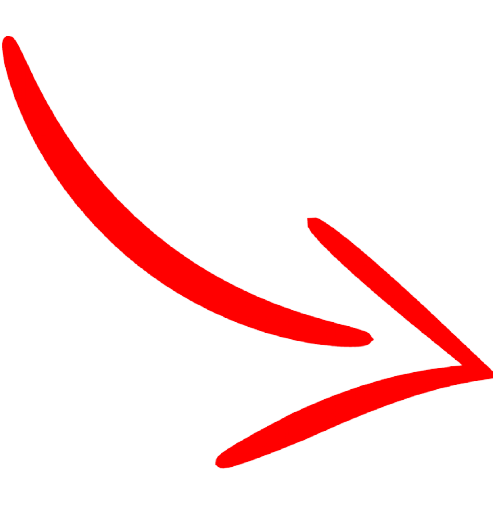 Kennistoets telt 1 keer mee i.p.v. 2 keer!
Deze periode
Portfolio
Leerarrangementen 
De leerarrangementen die bij dit IBS horen zijn: 
LA 1 Analyse 
LA 2 Ecologische en sociale impact
LA 3 Waarde creatie vanuit de specialisatie
LA 4 Business Model Canvas (BMC)

Feedback friends
Actieve deelname tijdens de feedback friends bijeenkomsten
Reflectiedocument LA-feedback
1. Kennistoets (individueel)2. Ondernemersverslag (groep)3. Podcast (individueel)
Deze periode
Belangrijke data
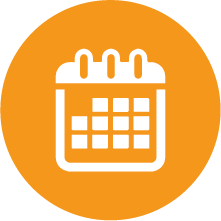 Welk bedrijf is het meest succesvol?
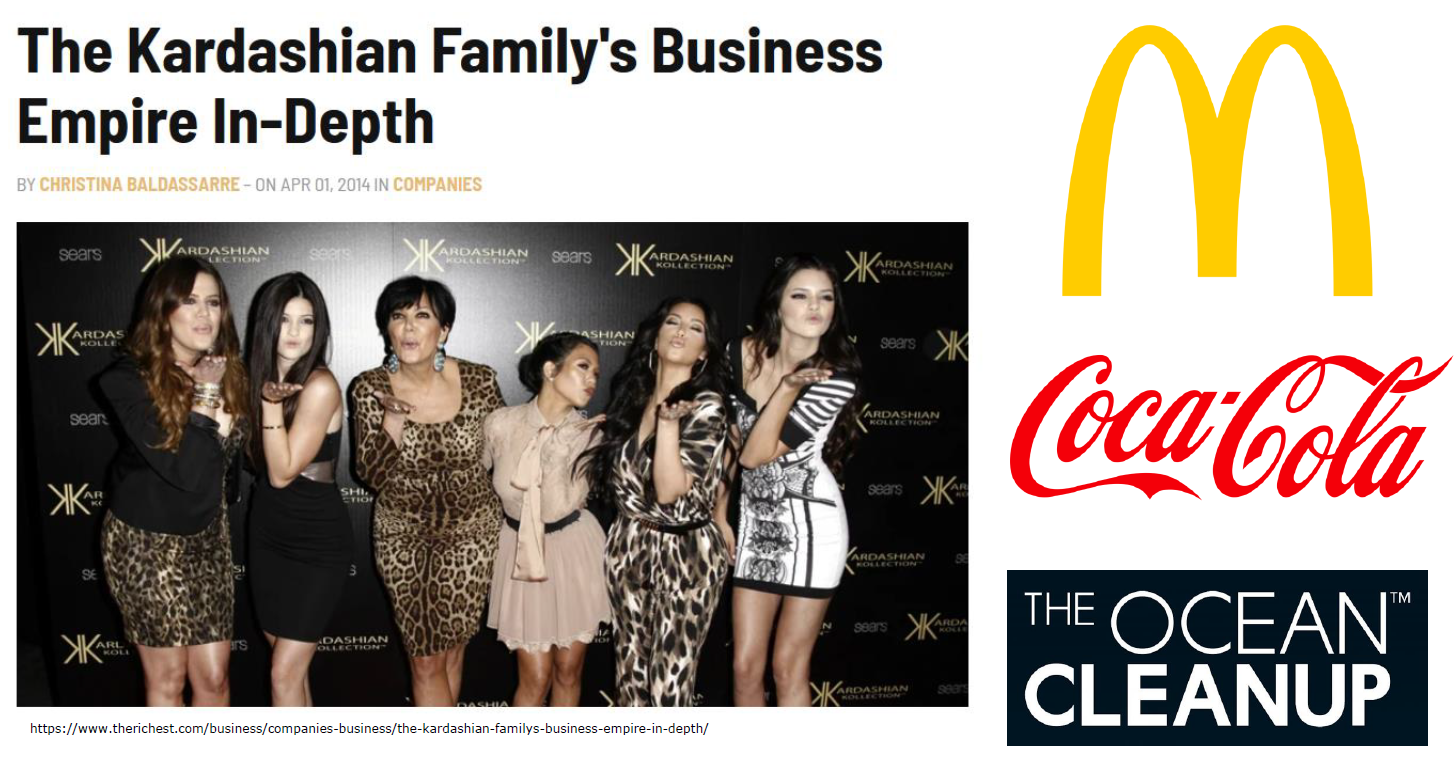 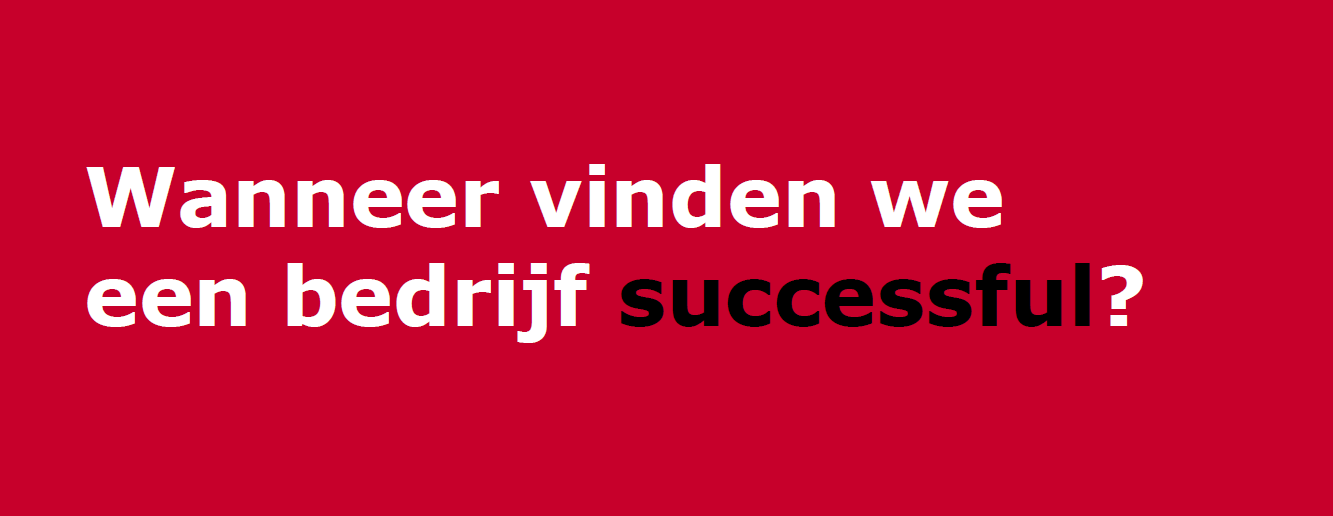 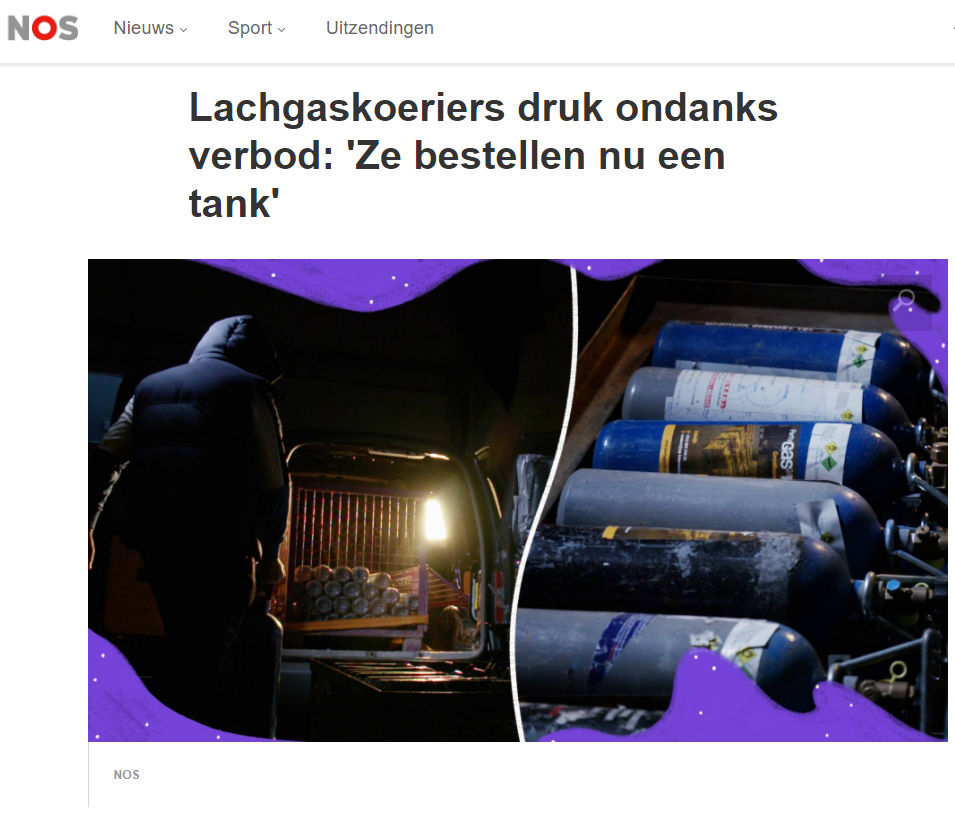 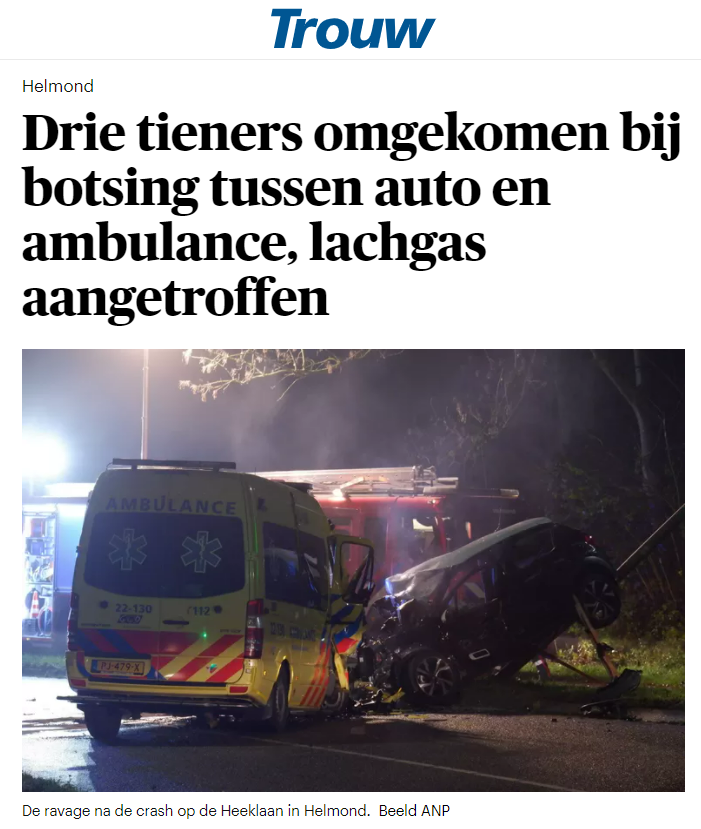 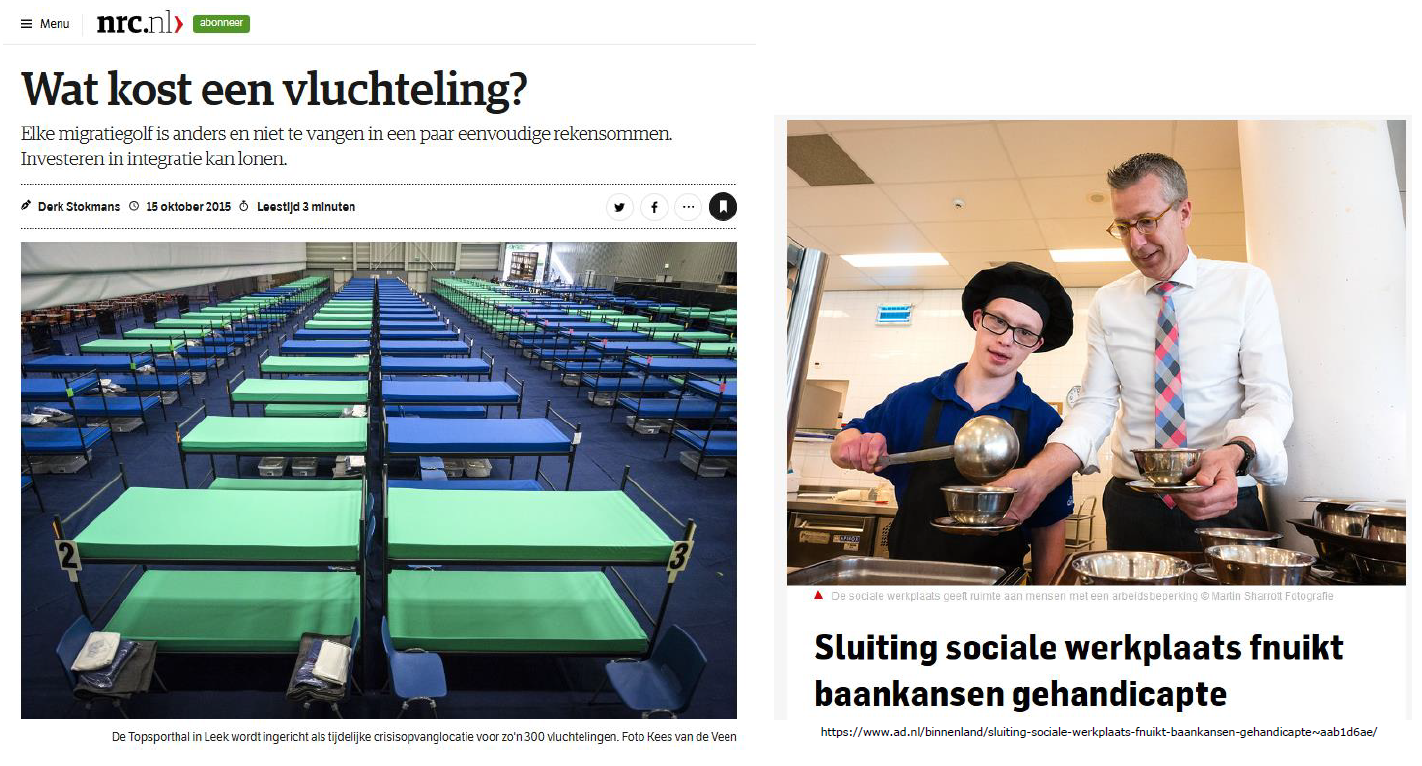 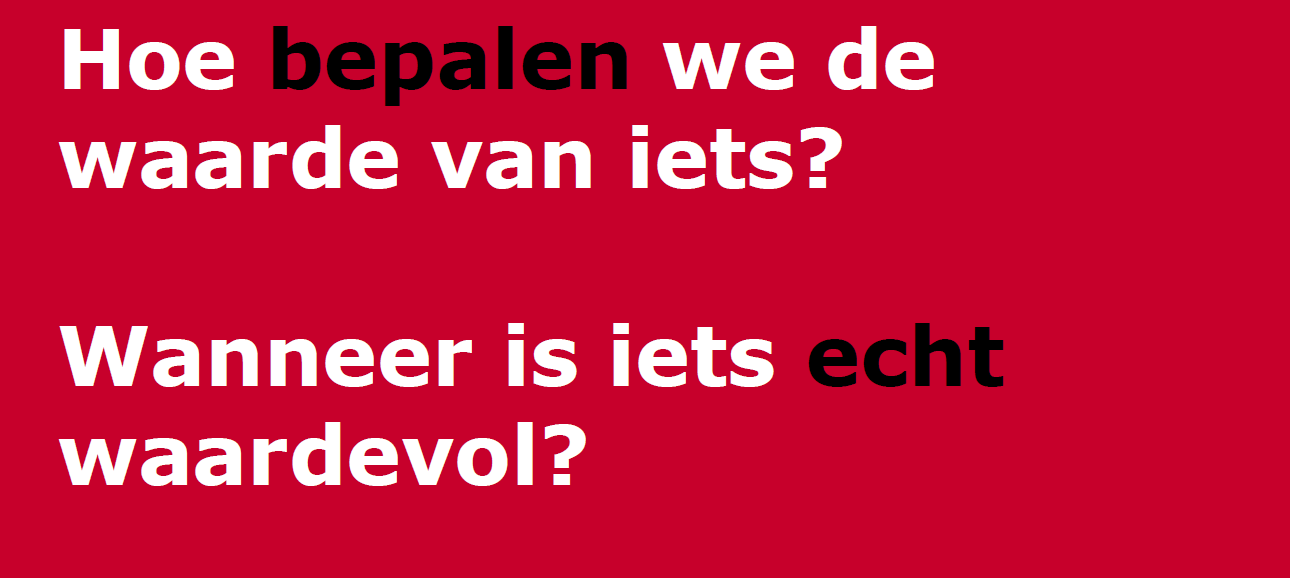 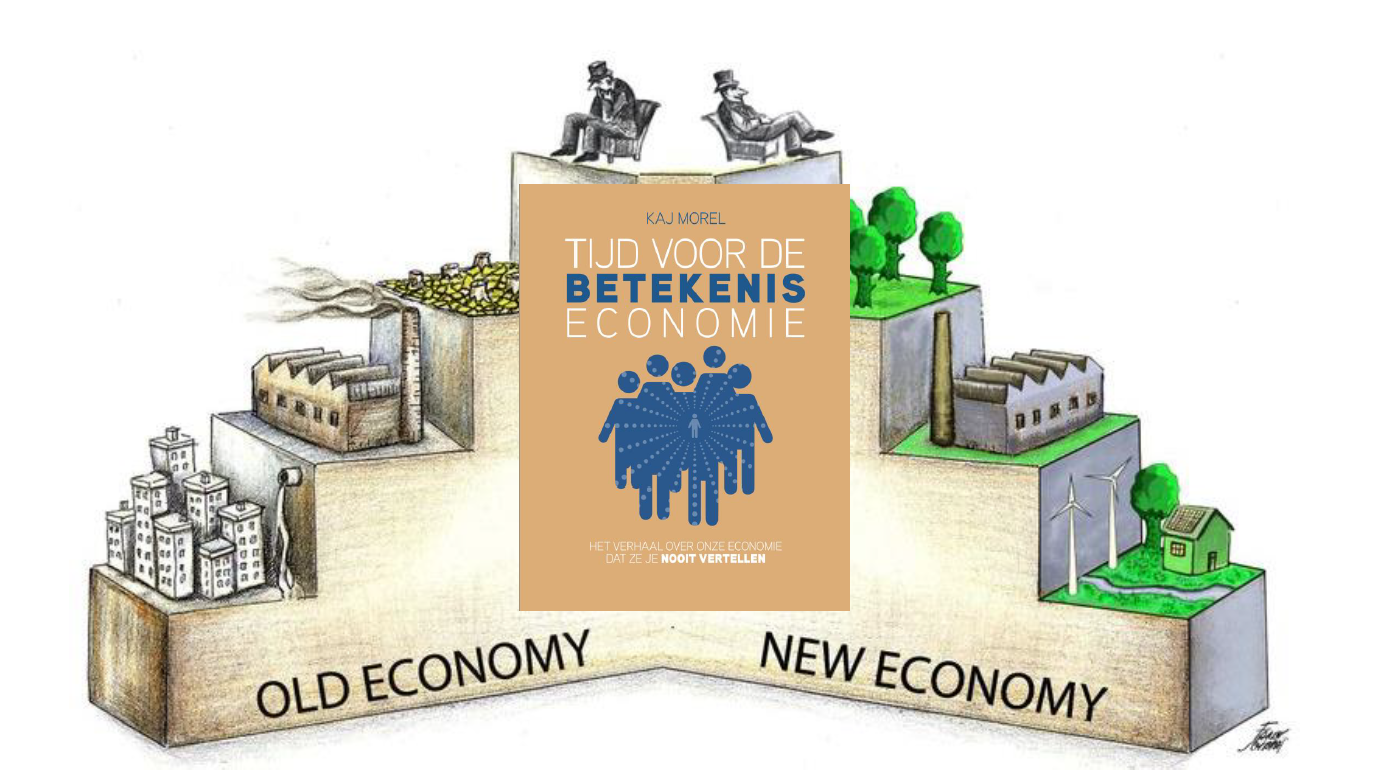 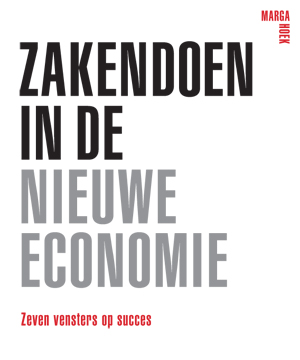 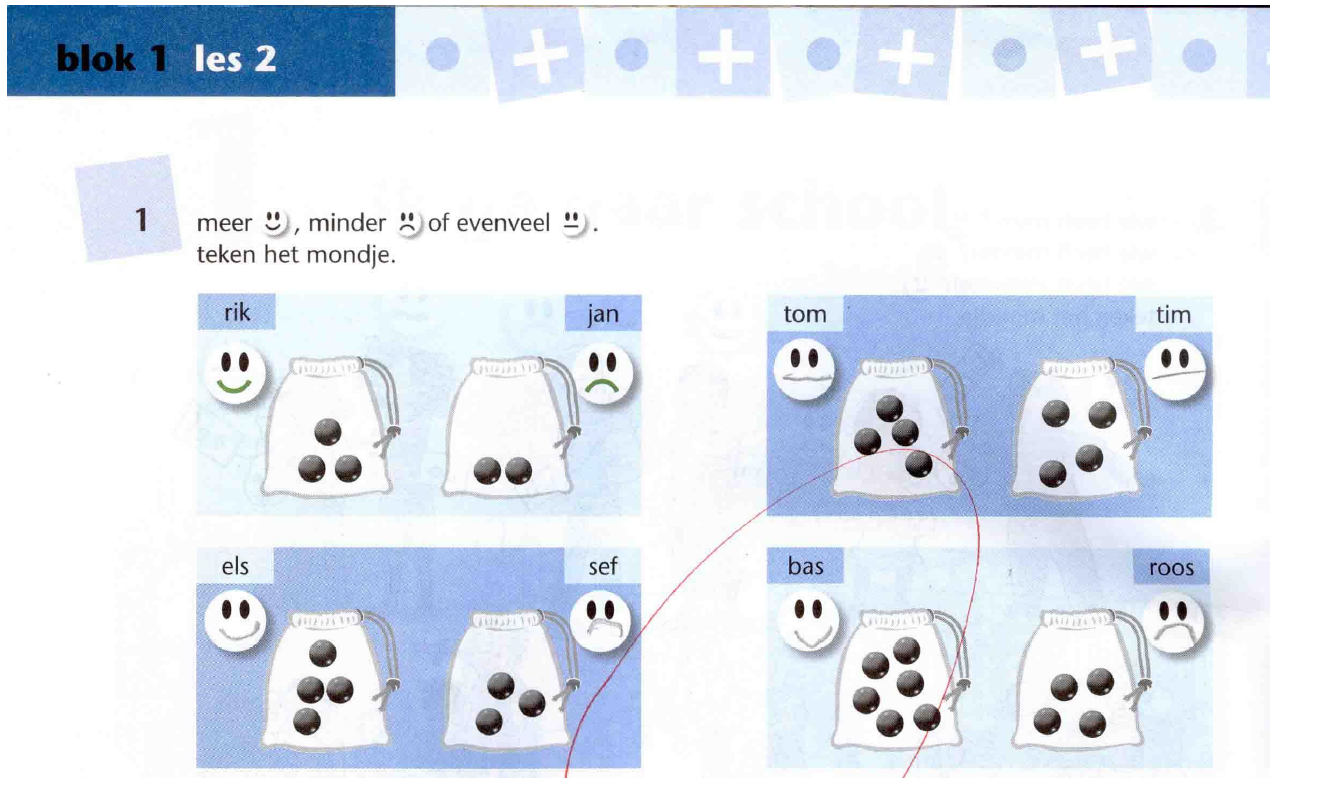 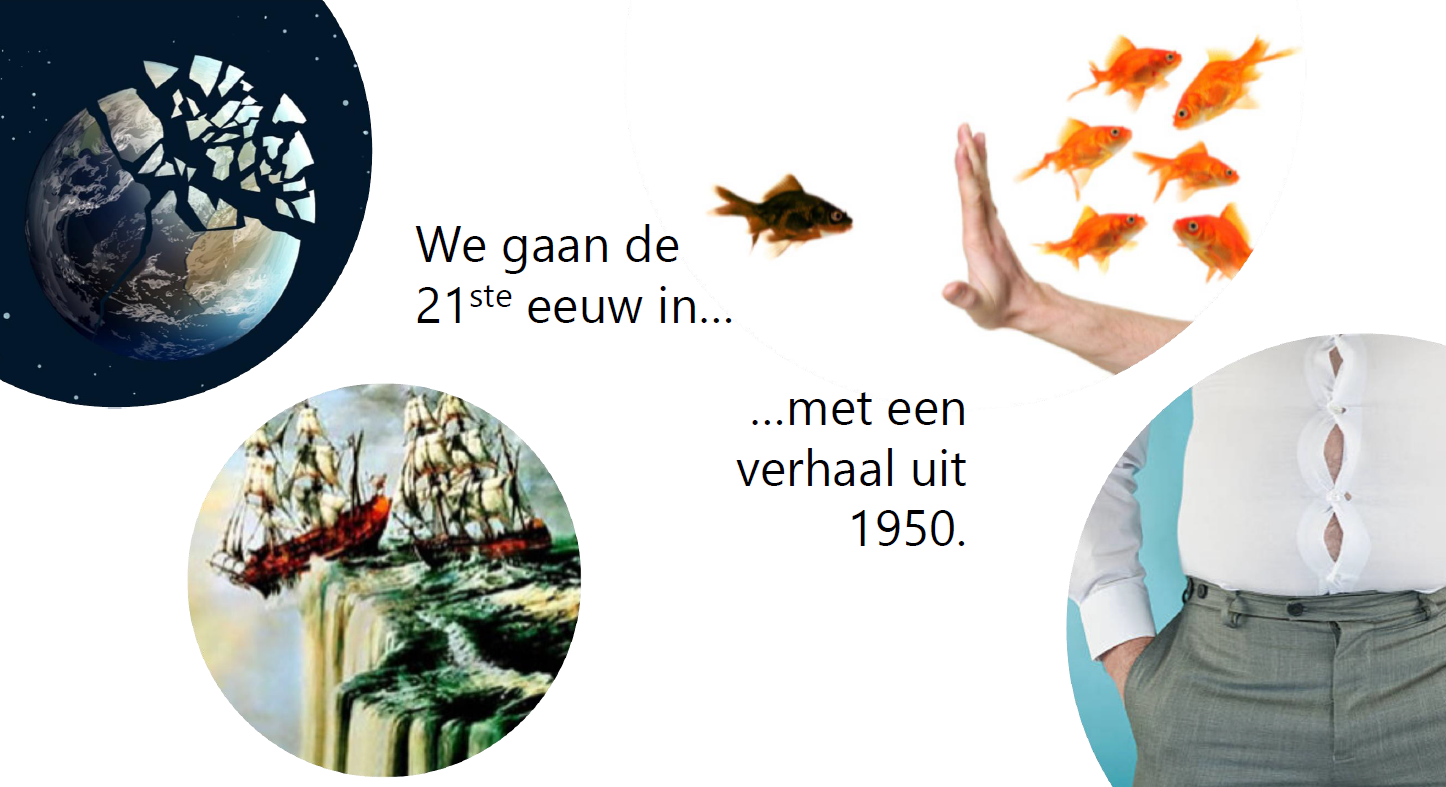 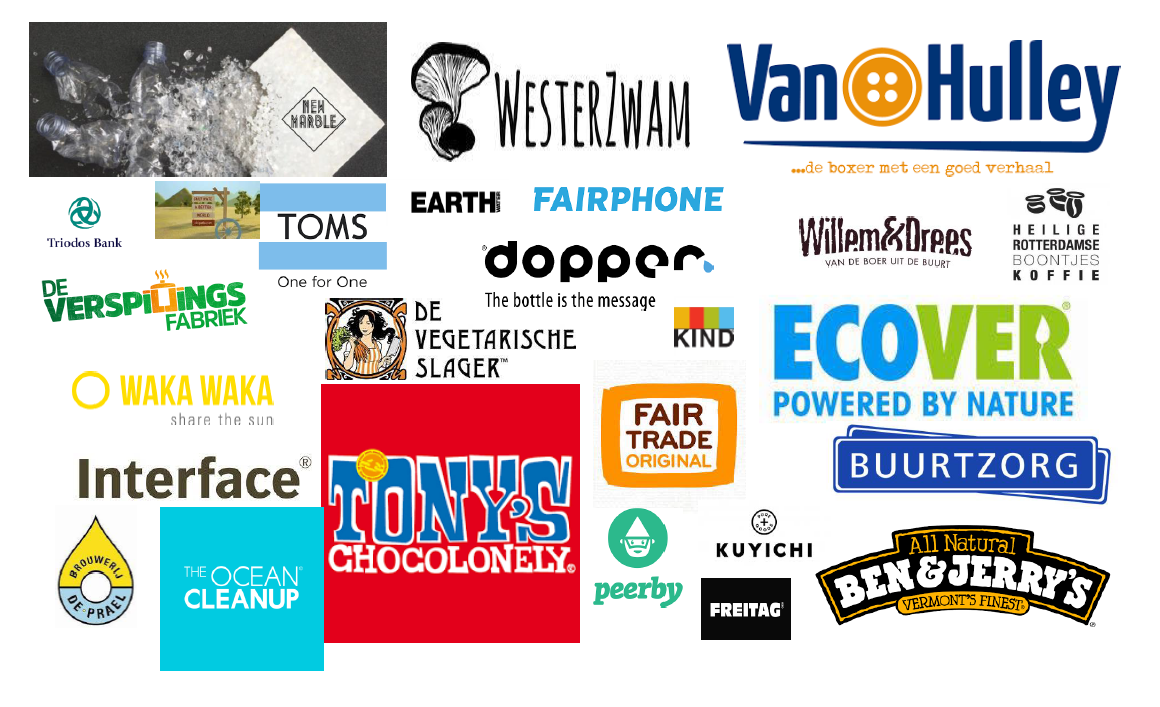 ‘Mijn onderneming’ 2019/2020
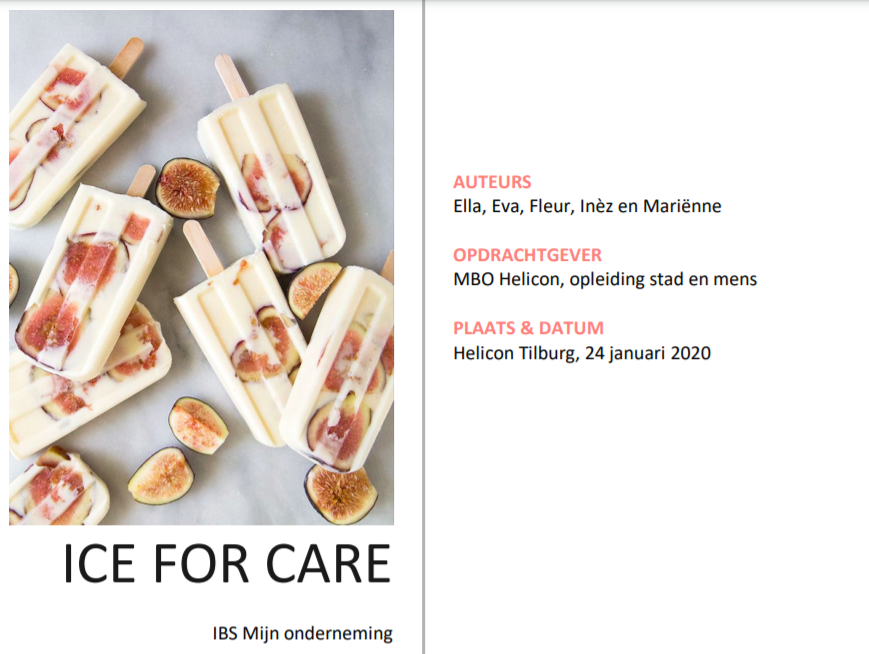 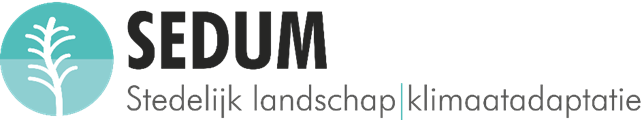 Namen groepsleden: Elise Damen, Jop van de Ven, Jules Seijdel, Bram Schapendonk, Tom van de Loo
Naam bedrijf: Sedum
Inleverdatum: 24 januari 2020
Plaats: Tilburg
Opdrachtgever: MBO Helicon Tilburg
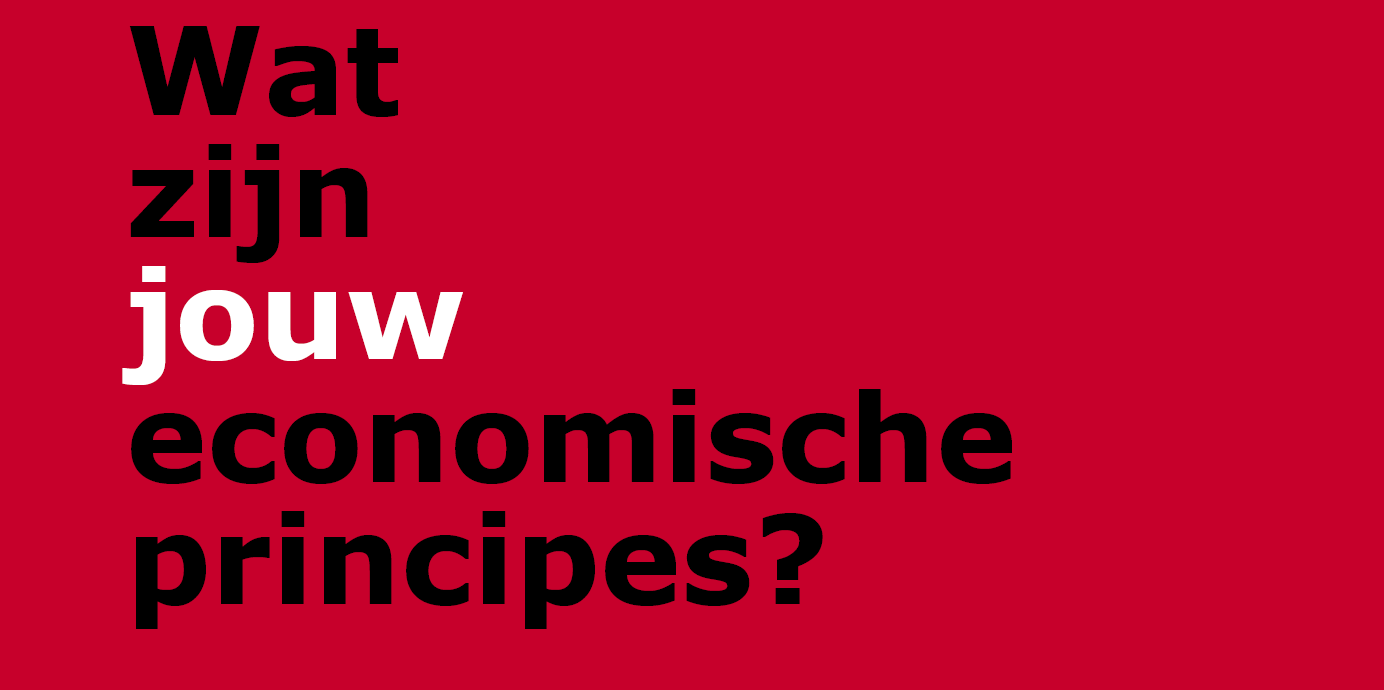 Adviseur duurzame leefomgeving rollen
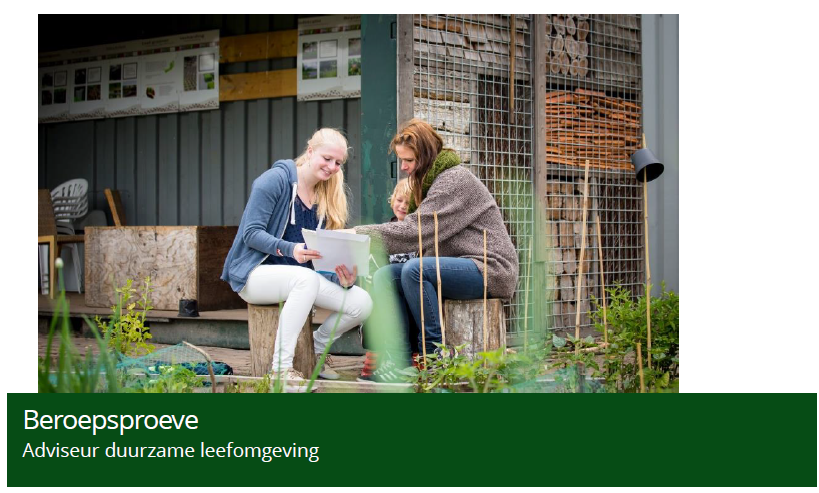 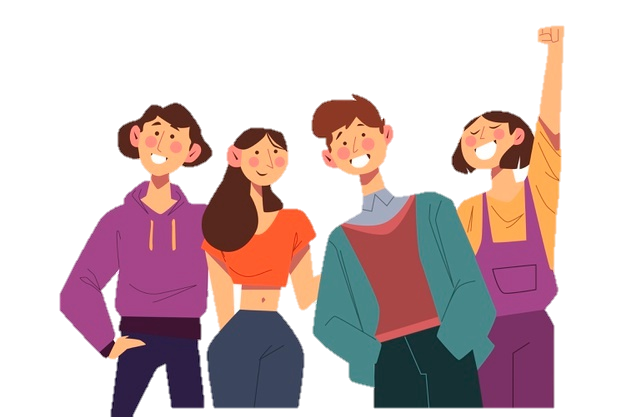 Adviseur duurzame leefomgeving rollen
Creatieve denker
 Kritische onderzoeker
 Betrokken wereldverbeteraar
 Waarde creërende ondernemer
 Empathische verbinder
 Netwerkende co-creator
Opdracht profielschets
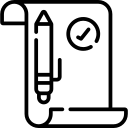 Hoe: individueel 
Hulp: Format bij opdrachten in Teams
Uitkomst: Twee manieren die het meest geschikt zijn om te communiceren met jullie gasten (ontvangers)
Tijd: 10 minuten
Klaar: IBS, verantwoording, etc. etc. 
Wat: Bepaal met elkaar welke twee manier het meest geschikt zijn om te communiceren met jullie gasten. Beantwoord met elkaar de volgende vragen nog een keer: 
Waar in je communicatiemodel kan er ruis ontstaan? 
Wat kan je bij voorbaat doen om deze ruis te voorkomen?